Именичка и придевска синтагма
Граматика 46 – 48. страна
ПОДСЕТИМО се: Шта су синтагме? Коју службу имају у реченици? Како одређујемо ГЛАВНУ реч у синтагми?

Записујемо примере у свеску и одређујемо службу (функцију) речи у реченици:

Весели дечак чита занимљиву књигу. 
Добар писац је завршио занимљив роман прошле године. 
На небу се видео зажарени ватромет боја.

ИМЕНИЧКА СИНТАГМА је она у којој је главна реч именица. Зависни чланови именичке синтагме зову се АТРИБУТИ.
***
Ова синтагма има два зависна члана. Они се називају АТРИБУТИ. 
* Атрибути могу стајати и испред и иза главне речи: зажарени ватромет боја
ПОДСЕТИМО СЕ И УТВРДИМО!
АТРИБУТ
ЦРВЕНА ЈАБУКА
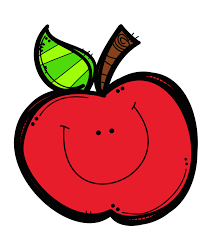 Атрибут је именичка одредба која означава особину појма означеног именицом уз коју стоји. 
Атрибути су најчешће придеви, именице, заменице и бројеви, тј. именске речи. 
Они се додају некој именици да би означили њену битну особину.
МОЈА КЊИГА
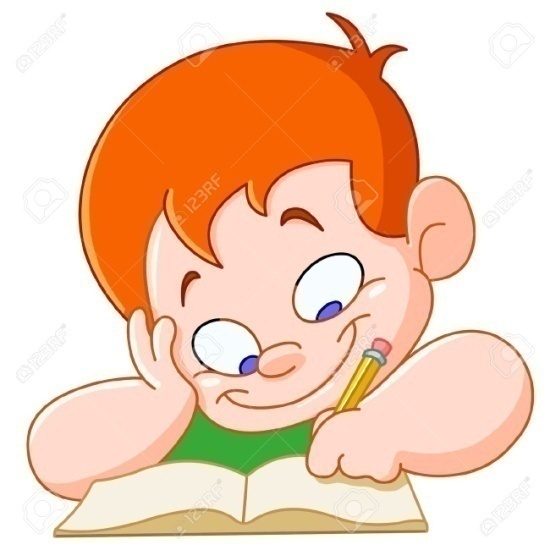 вредни дечак
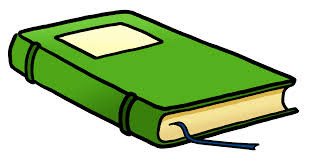 ИМЕНИЧКЕ СИНТАГМЕ
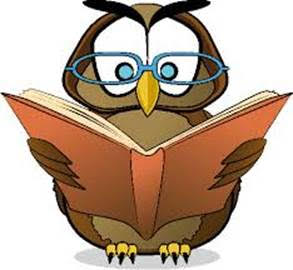 Именичке синтагме су најбројнији тип синтагми.
Сви зависни чланови именичких синтагми имају општи назив АТРИБУТИ.
Записујемо у свеску

су подељени на три типа:
АТРИБУТИ
РАЗЛИКУЈ!
предлог + именска реч
две речи обједињене функцијом и значењем
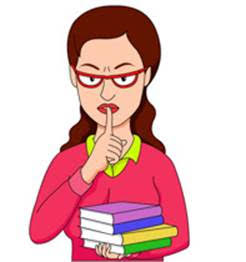 МРТВА ТИШИНА
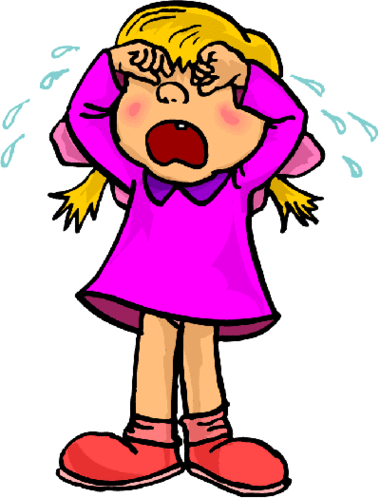 крокодилске сузе
камен спотицања
ДНО ДНА
десна рука
медвеђа услуга
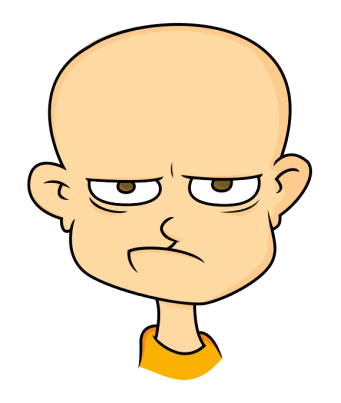 мачији кашаљ
жртвени јарац
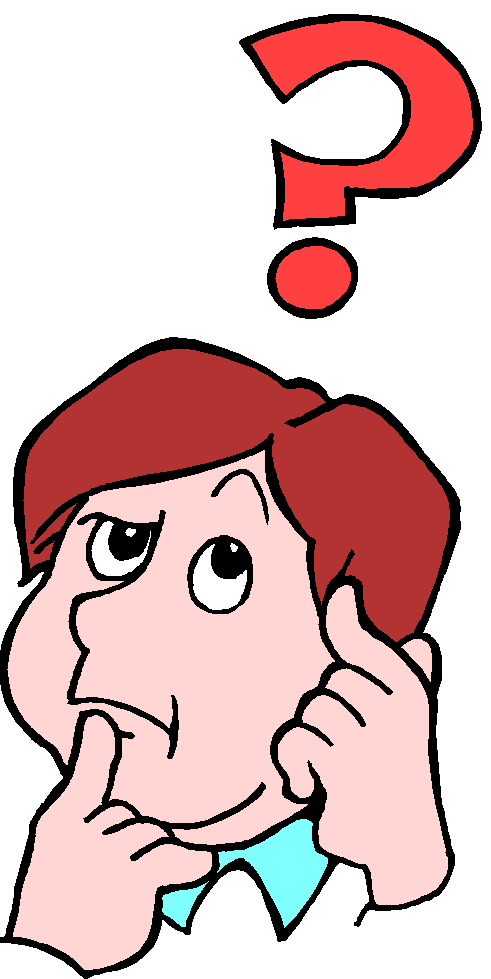 спартанско васпитање
лаконски одговор
Објасните значење синтагми у фразеологизмима!
СИНТАГМА МОЖЕ БИТИ:
1.ШИРА
2.УЖА
Ставила сам преко стола хеклани стољњак моје баке.
ШИРА ИМЕНИЧКА СИНТАГМА
моје баке
хеклани столњак
УЖА ИМЕНИЧКА СИНТАГМА
Провежбајмо ово кроз задатак бр. 2 из Граматике
ПРИДЕВСКЕ СИНТАГМЕ
Граматика 48. страна
Задатак је био изузетно тежак.
СЛУЖБА РЕЧИ

ПРИДЕВСКА СИНТАГМА је она синтагма у којој је главна реч ПРИДЕВ. Зависни члан придевске синтагме је најчешће прилог.

Сасвим кратка коса данас је јако модерна.
СЛУЖБА РЕЧИ
Субјекат – именичка синтагма „коса“
придевска синтагма „кратка“ је ужа синтагма; АТРИБУТ у оквиру шире именичке синтагме
предикат – именски (је јако модерна); придевска синтагма има службу именског дела предиката
п.о.за време – данас

Домаћи задатак: У садржају Граматике пронађите и препишите наслове лекција који су исказани синтагмом (5 примера)